RED SQUARE NEBULA COMB FEATURE GENERATION
DOGAN GOKCE  2018
C
TRANSCENDENTAL PYRAMID SEEDING RED SQUARE NEBULA HYPERCUBE WITH ENERGY DISTRIBUTION
(ANALOG SPHERE REMOVED FOR CLARITY.)
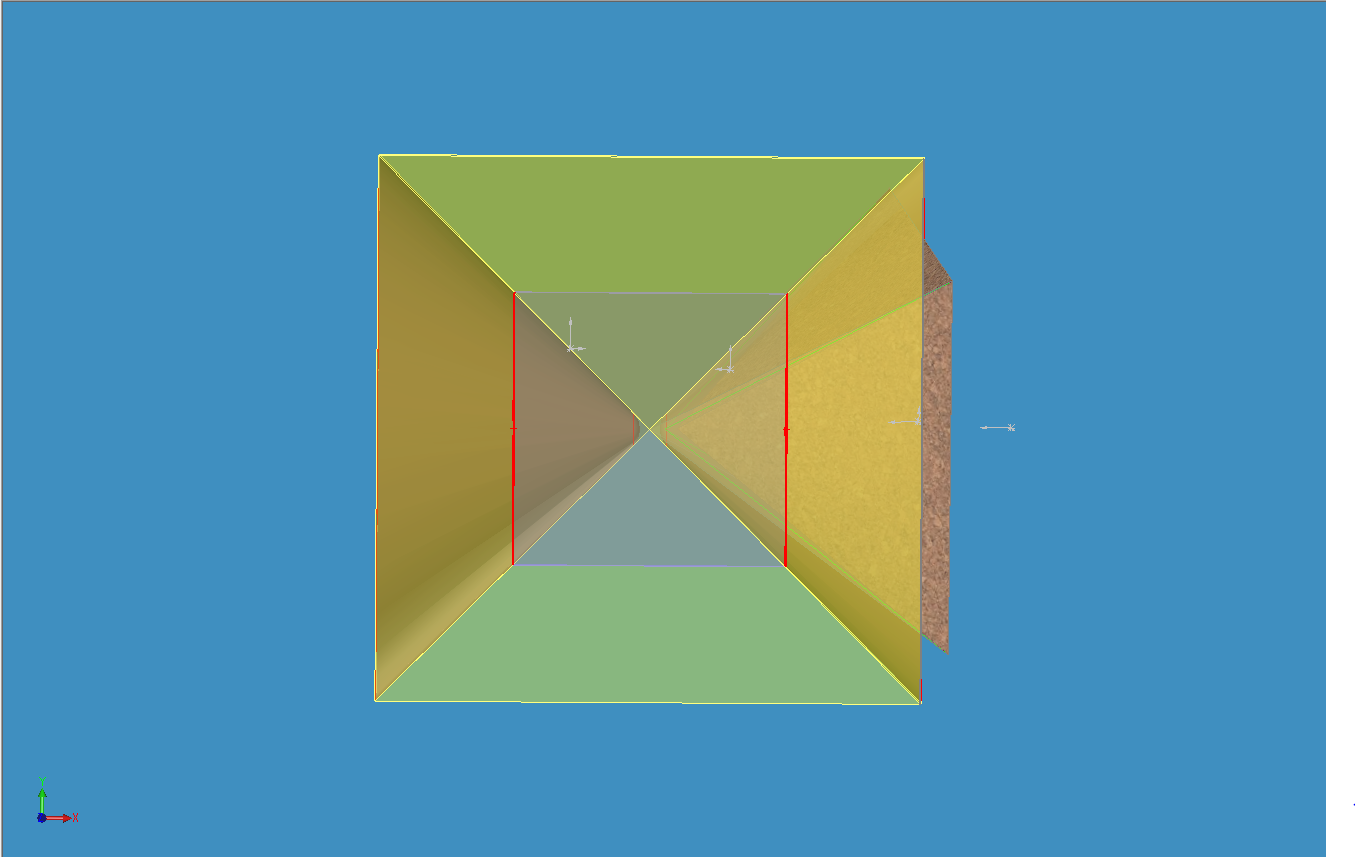 NESTED DIMENSIONAL SUB DOMAIN
TRANSCENDENTAL PYRAMID
HYPERCUBE
TRANSCENDENTAL PYRAMID SEEDING RED SQUARE NEBULA HYPERCUBE WITH ENERGY DISTRIBUTION
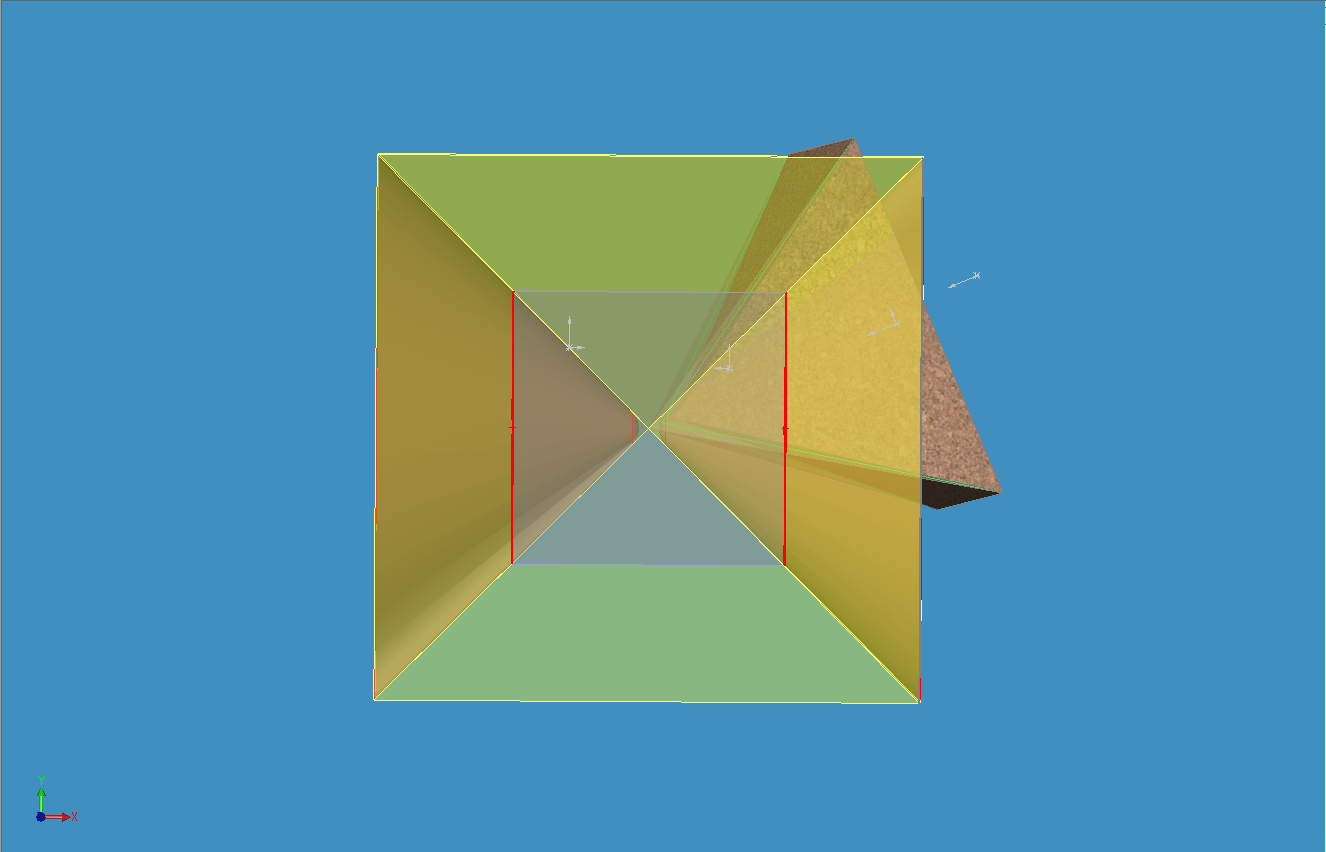 NESTED DIMENSIONAL SUB DOMAIN
COMB FEATURES GENERATED BY EDGES OF PYRAMID AS IT SWEEPS.
SIDE VIEW OF BI-CONE STRUCTURE
HYPERCUBE
TRANSCENDENTAL PYRAMID SEEDING RED SQUARE NEBULA HYPERCUBE WITH ENERGY DISTRIBUTION
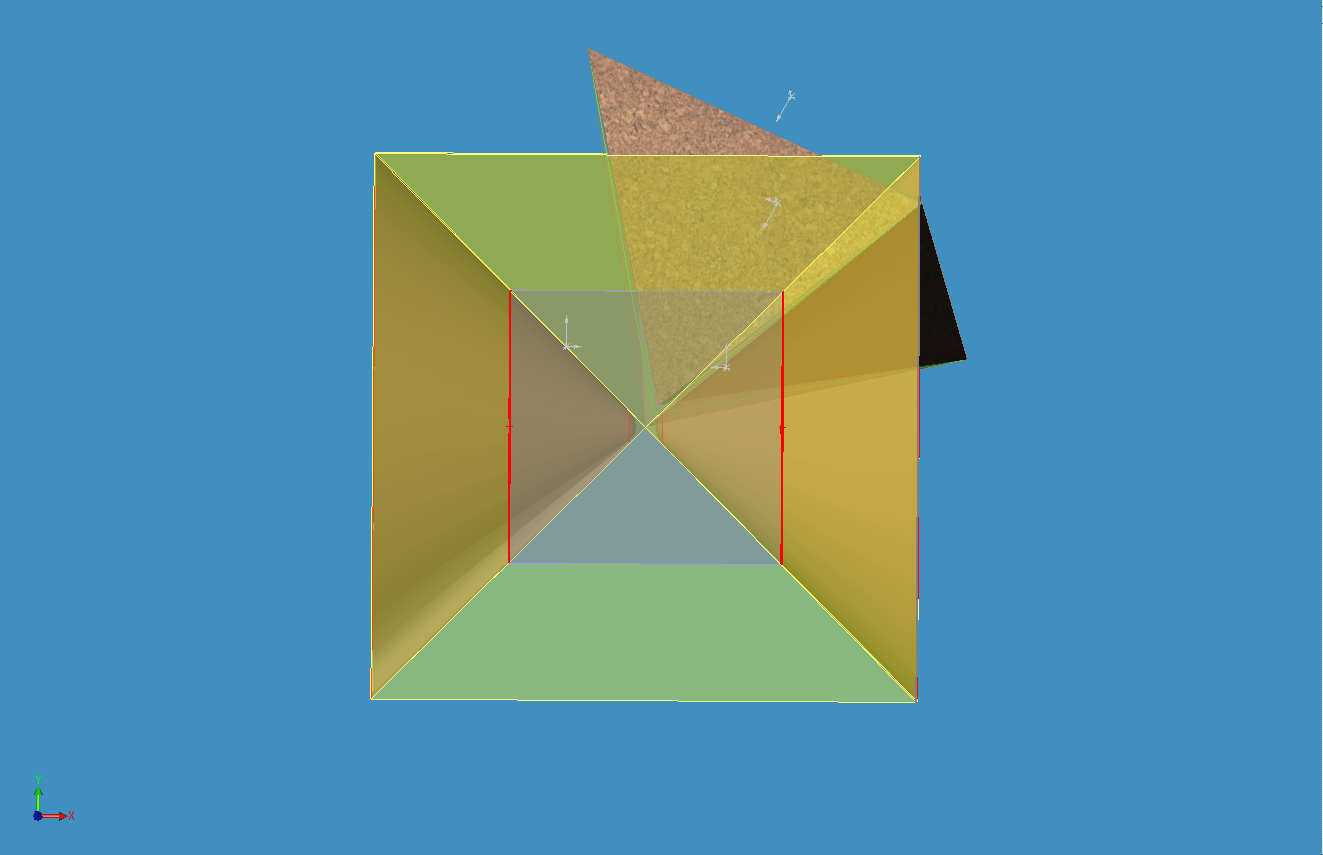 NESTED DIMENSIONAL SUB DOMAIN
COMB FEATURES GENERATED BY EDGES OF PYRAMID AS IT SWEEPS.
SIDE VIEW OF BI-CONE STRUCTURE
HYPERCUBE
TRANSCENDENTAL PYRAMID SEEDING RED SQUARE NEBULA HYPERCUBE WITH ENERGY DISTRIBUTION
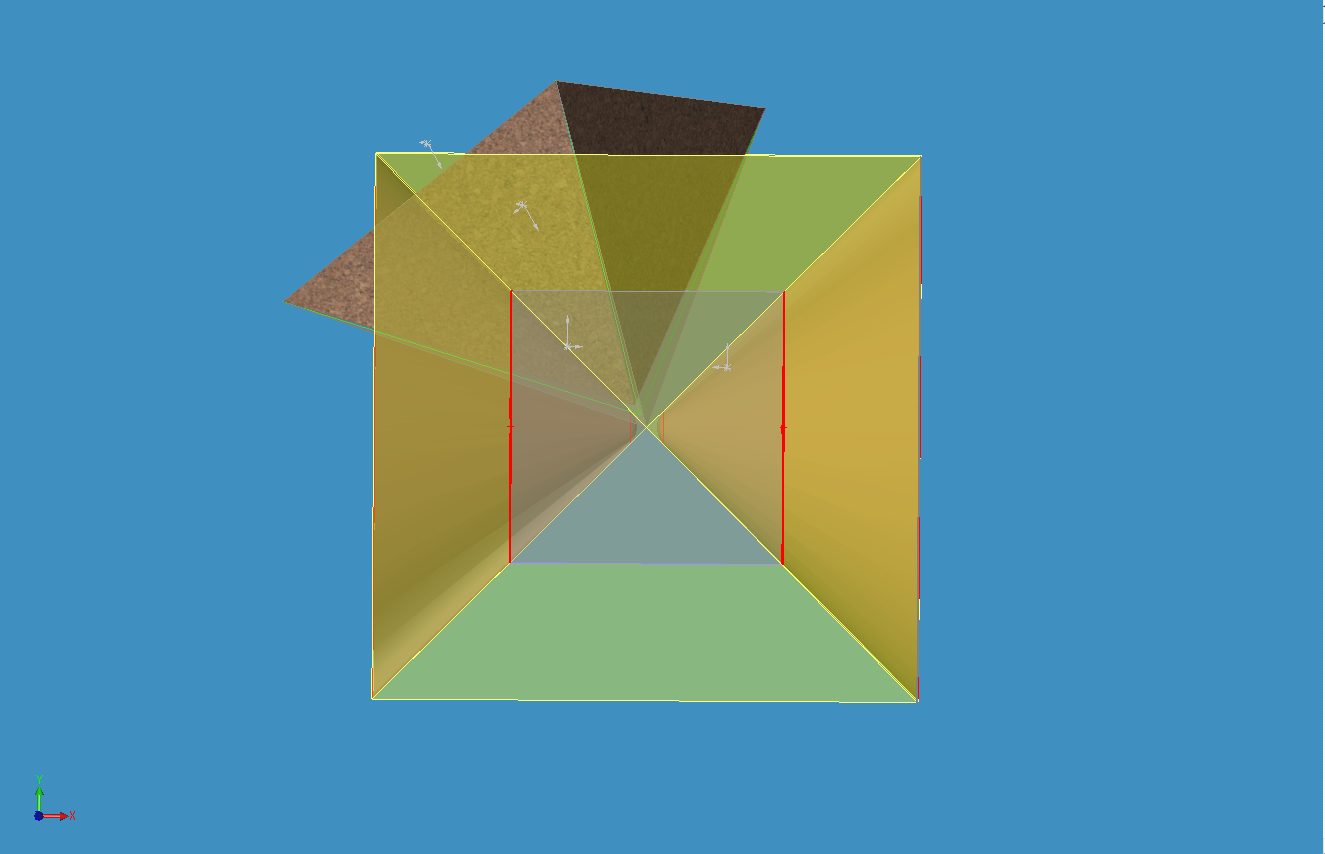 NESTED DIMENSIONAL SUB DOMAIN
COMB FEATURES GENERATED BY EDGES OF PYRAMID AS IT SWEEPS.
SIDE VIEW OF BI-CONE STRUCTURE
HYPERCUBE
TRANSCENDENTAL PYRAMID SEEDING RED SQUARE NEBULA HYPERCUBE WITH ENERGY DISTRIBUTION
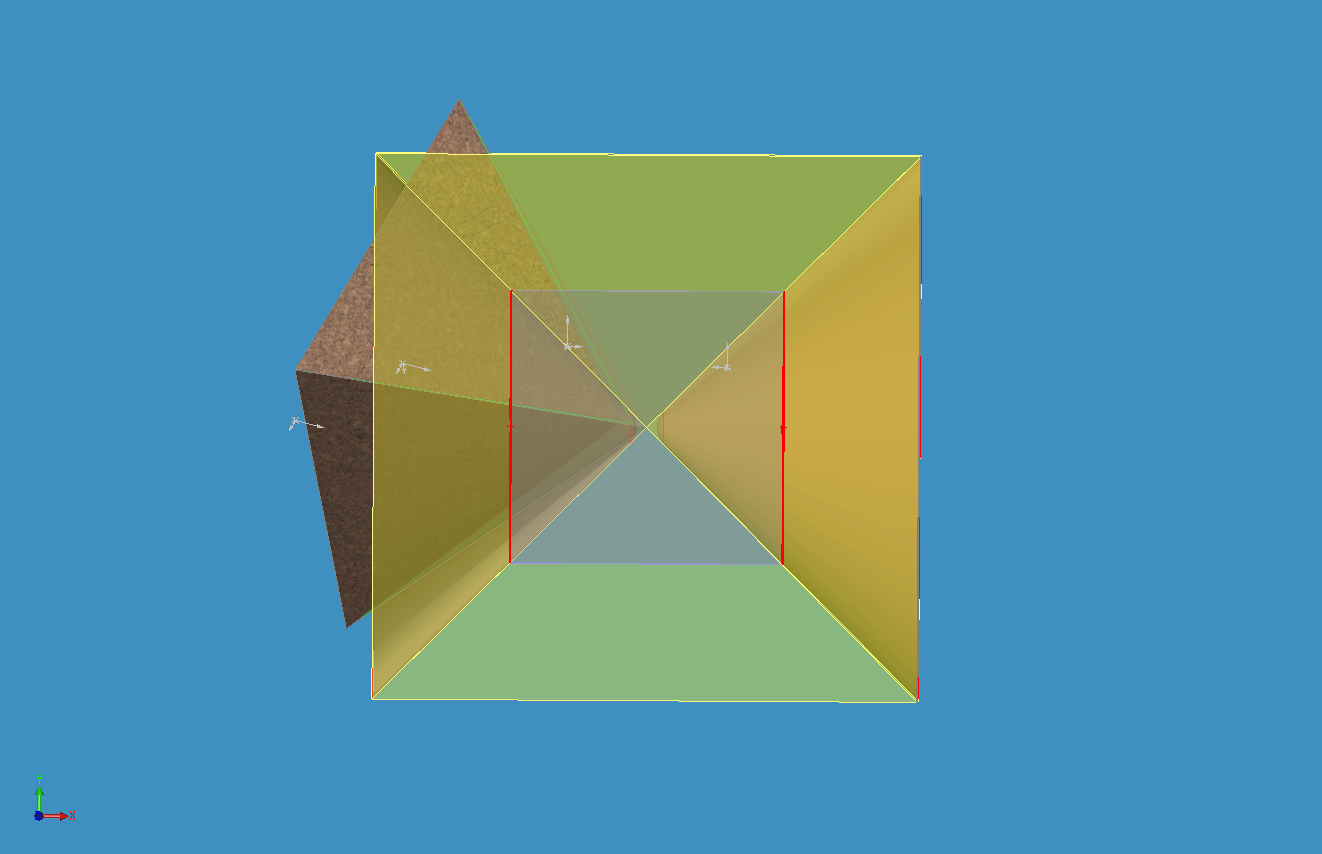 NESTED DIMENSIONAL SUB DOMAIN
COMB FEATURES GENERATED BY EDGES OF PYRAMID AS IT SWEEPS.
SIDE VIEW OF BI-CONE STRUCTURE
HYPERCUBE
TRANSCENDENTAL PYRAMID SEEDING RED SQUARE NEBULA HYPERCUBE WITH ENERGY DISTRIBUTION
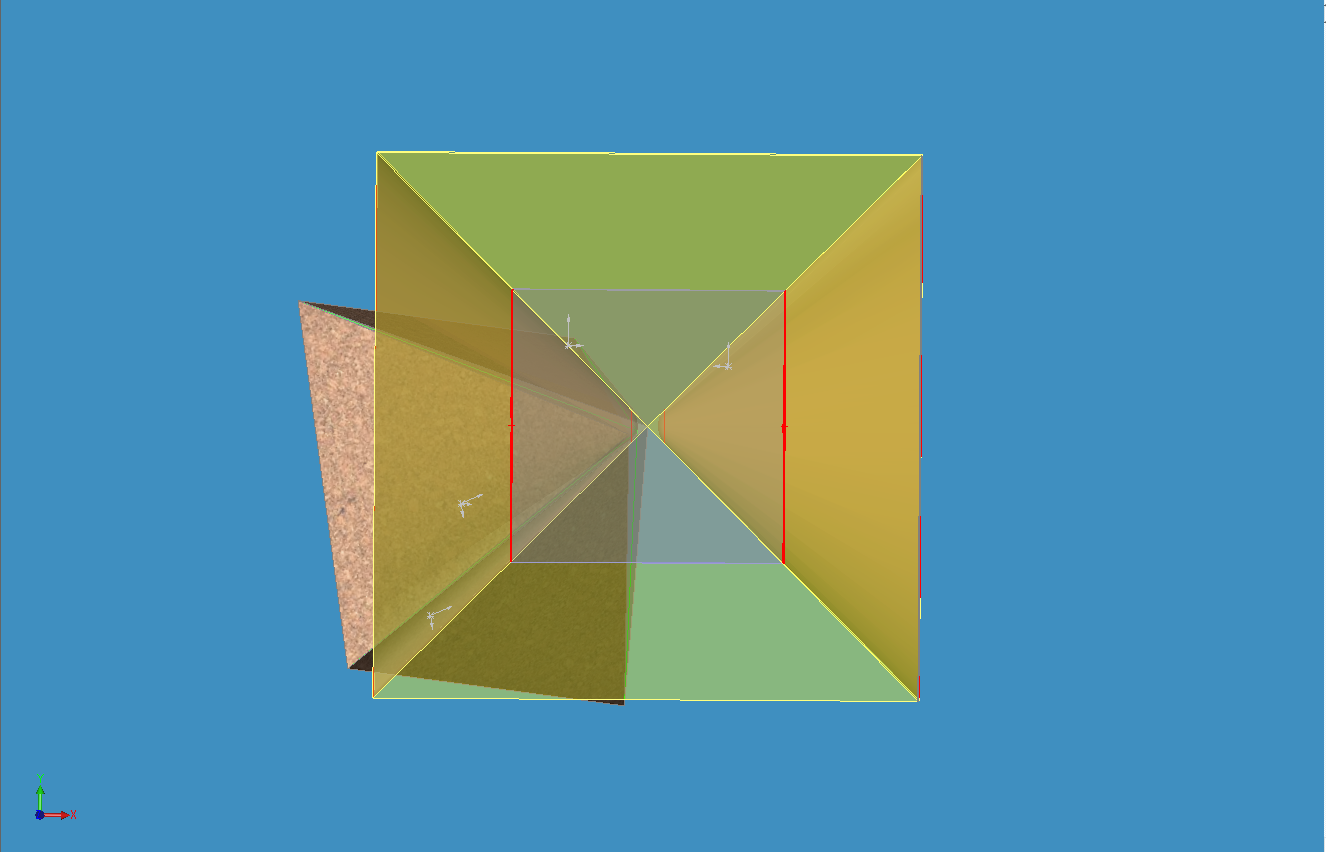 NESTED DIMENSIONAL SUB DOMAIN
COMB FEATURES GENERATED BY EDGES OF PYRAMID AS IT SWEEPS.
SIDE VIEW OF BI-CONE STRUCTURE
HYPERCUBE
TRANSCENDENTAL PYRAMID SEEDING RED SQUARE NEBULA HYPERCUBE WITH ENERGY DISTRIBUTION
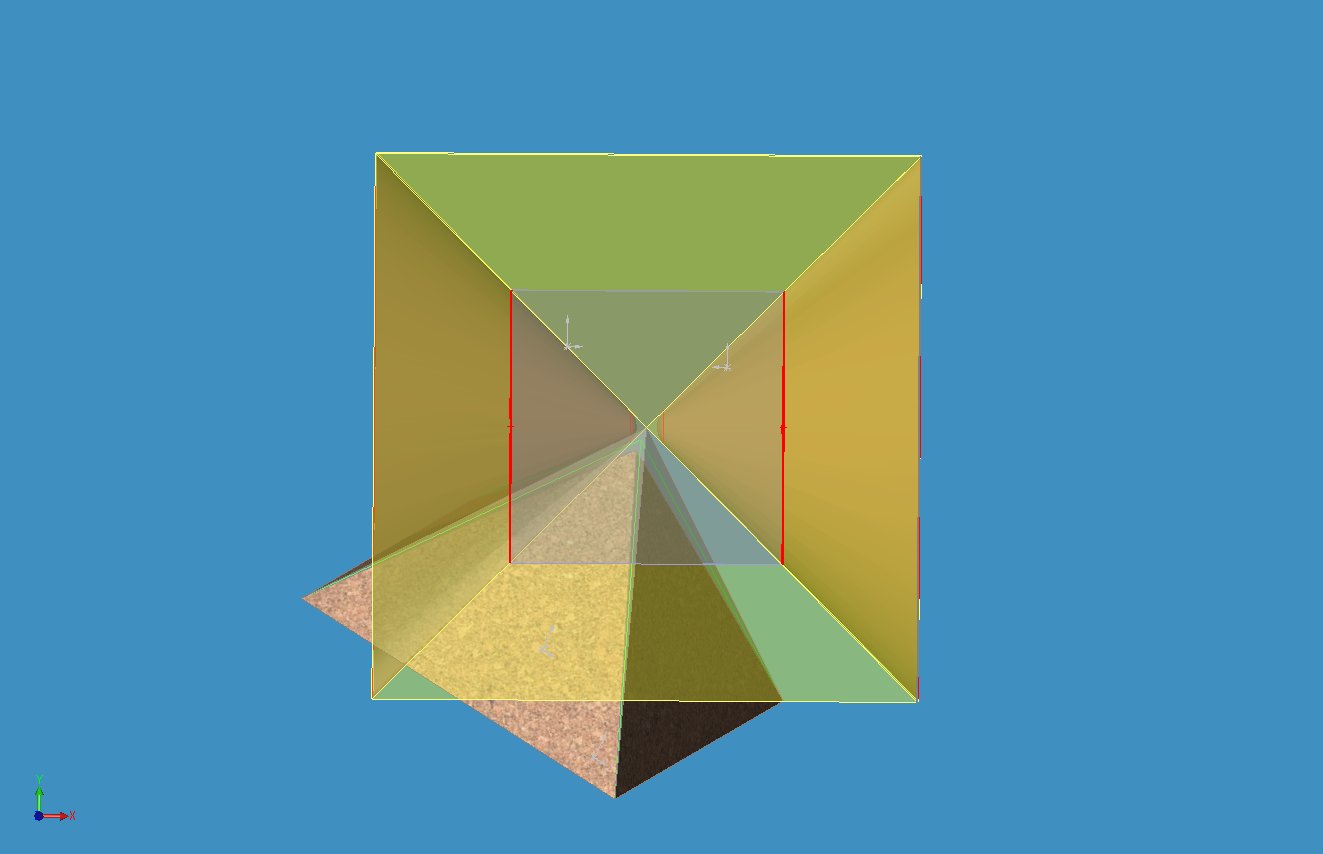 NESTED DIMENSIONAL SUB DOMAIN
COMB FEATURES GENERATED BY EDGES OF PYRAMID AS IT SWEEPS.
SIDE VIEW OF BI-CONE STRUCTURE
HYPERCUBE
TRANSCENDENTAL PYRAMID SEEDING RED SQUARE NEBULA HYPERCUBE WITH ENERGY DISTRIBUTION
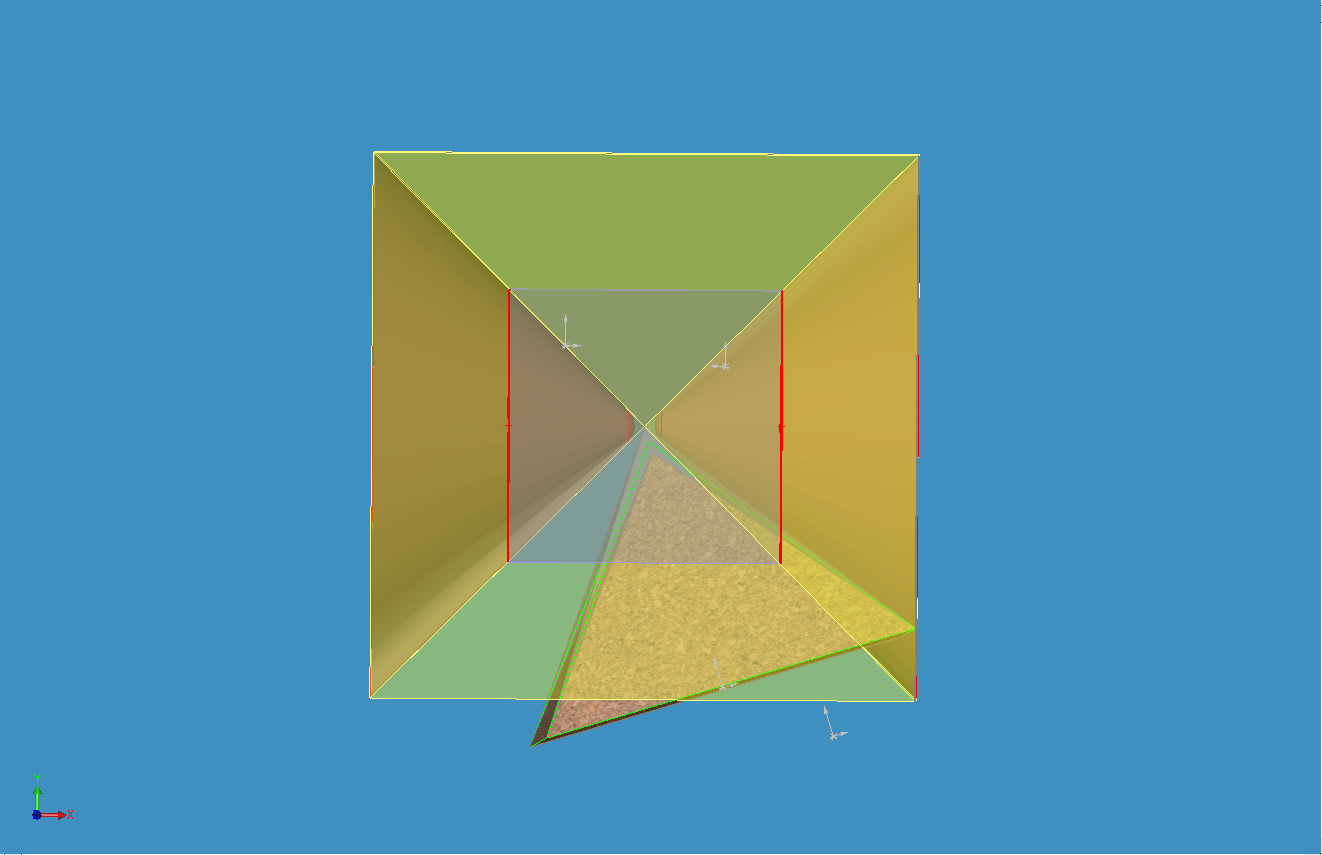 NESTED DIMENSIONAL SUB DOMAIN
COMB FEATURES GENERATED BY EDGES OF PYRAMID AS IT SWEEPS.
SIDE VIEW OF BI-CONE STRUCTURE
HYPERCUBE
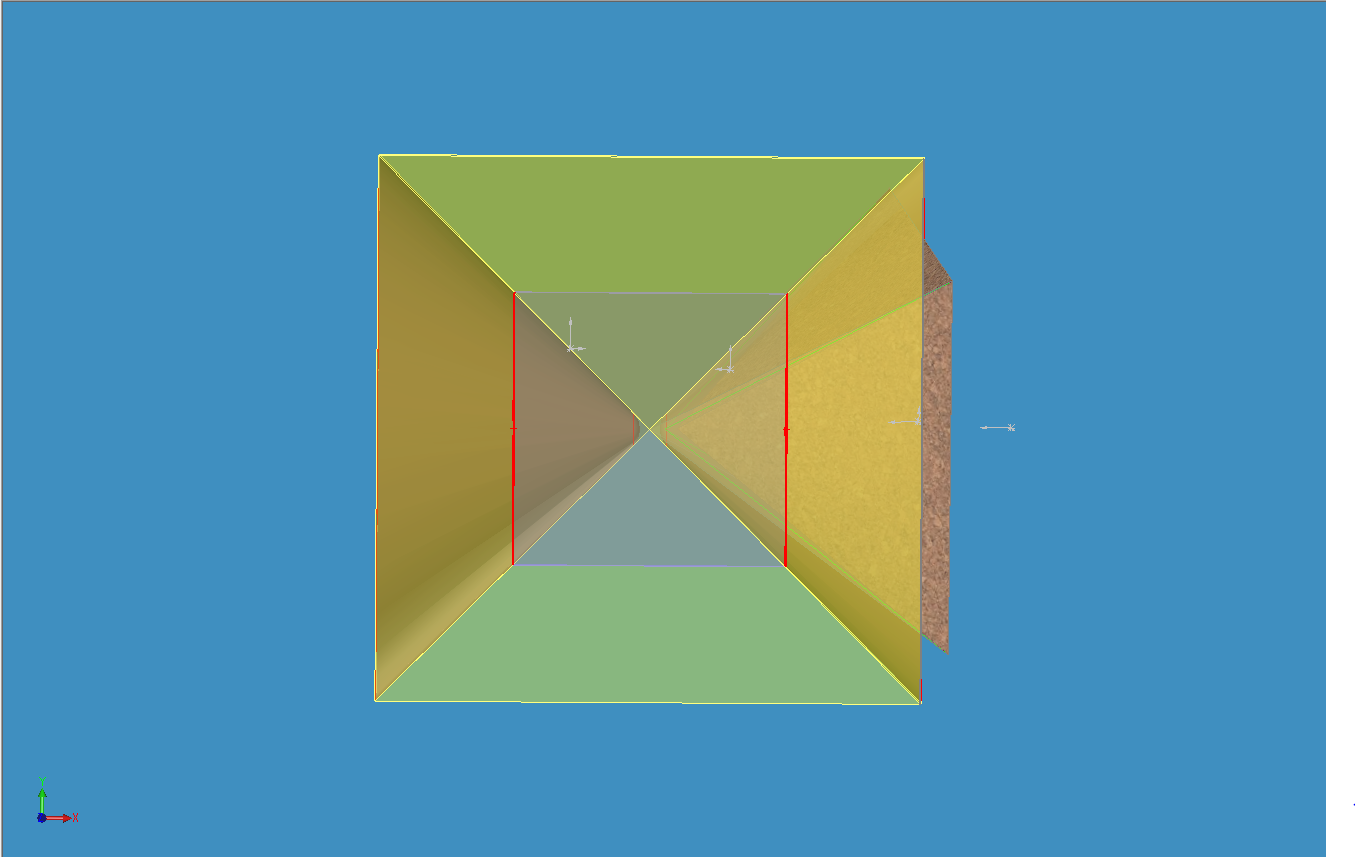 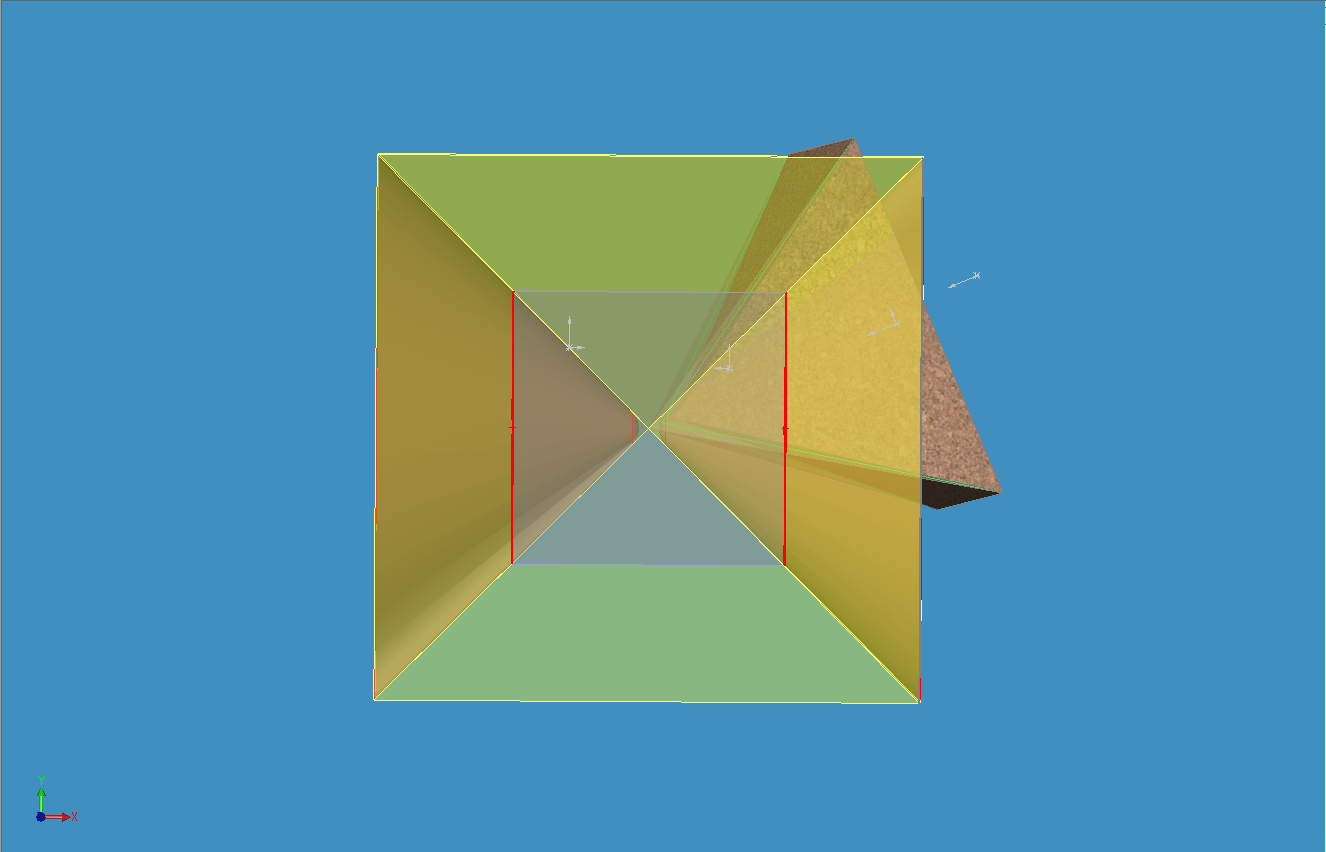 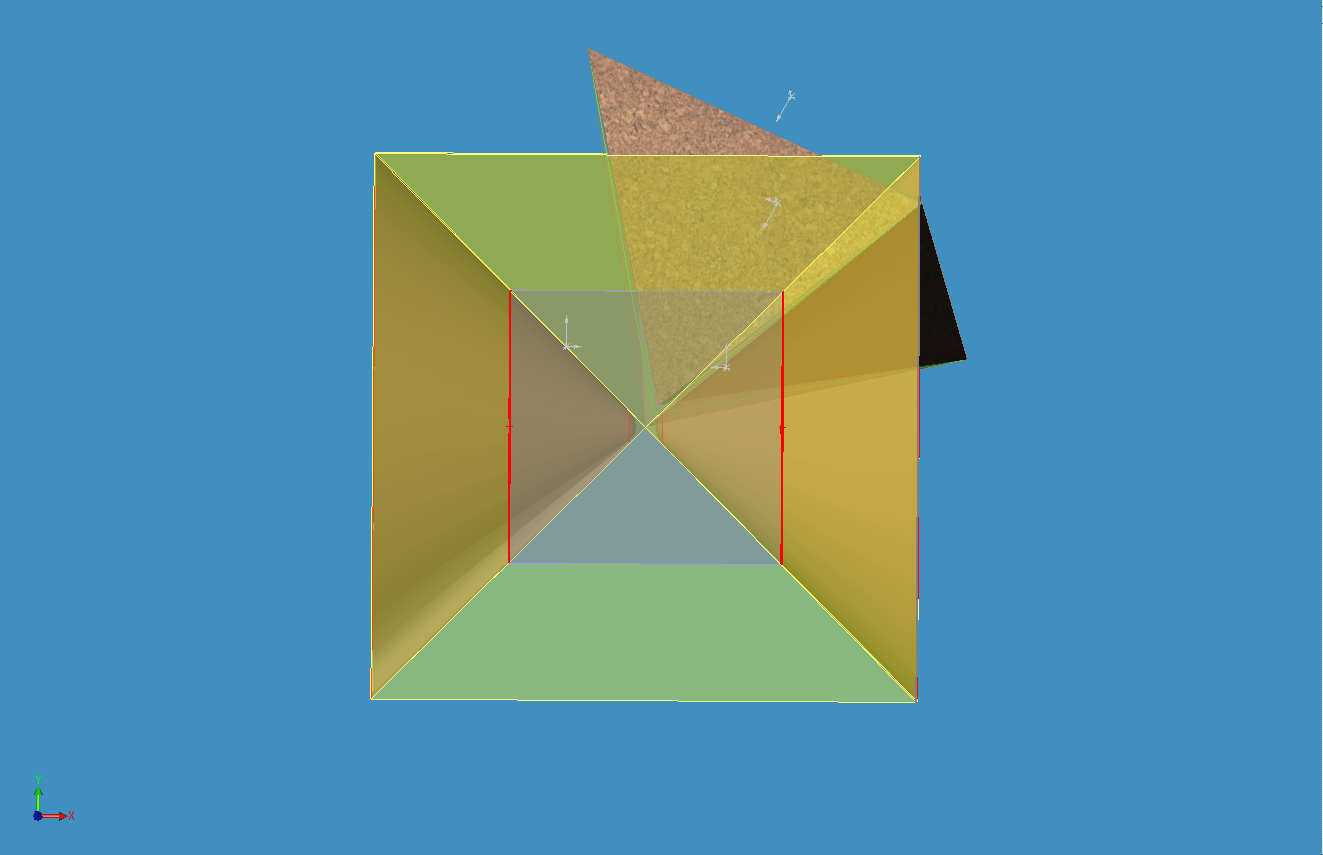 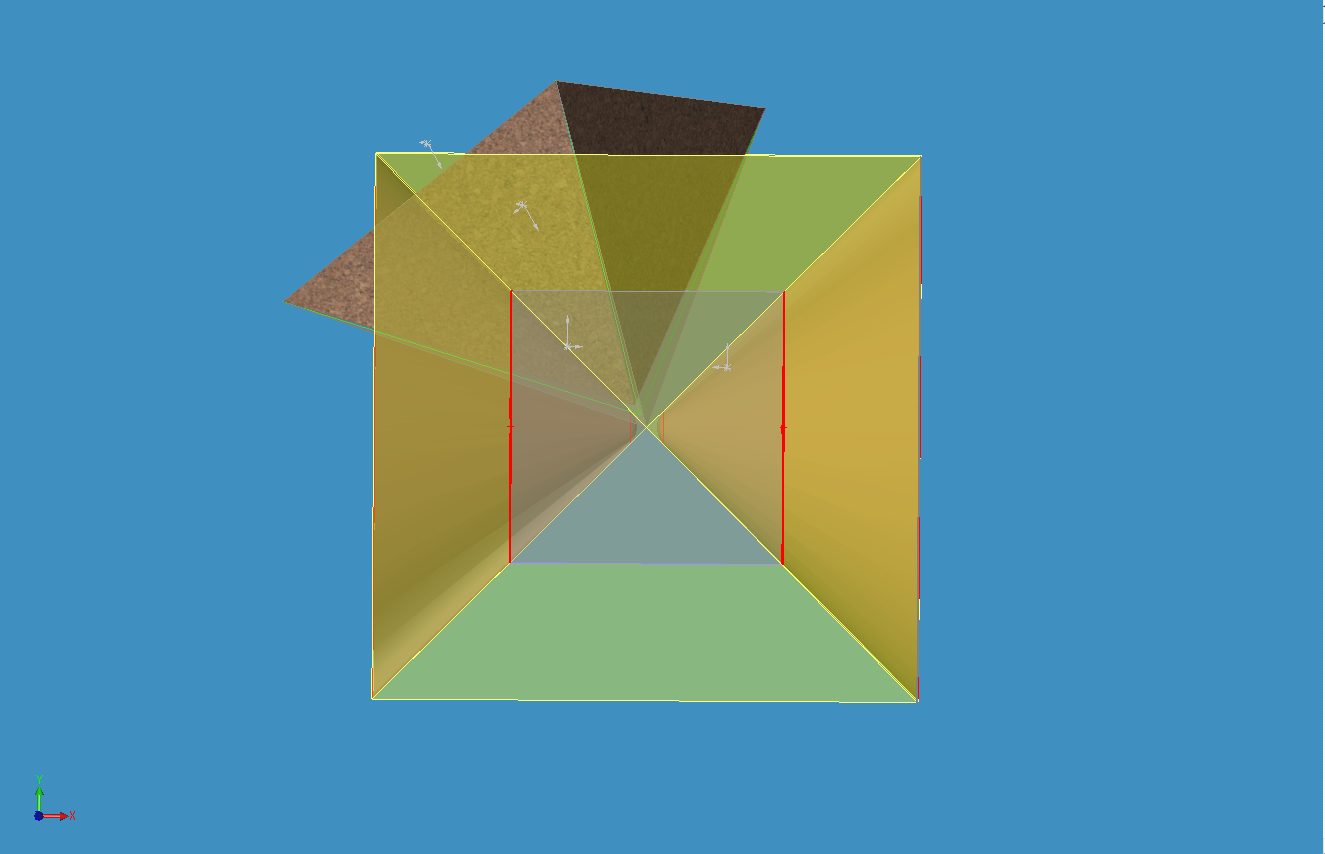 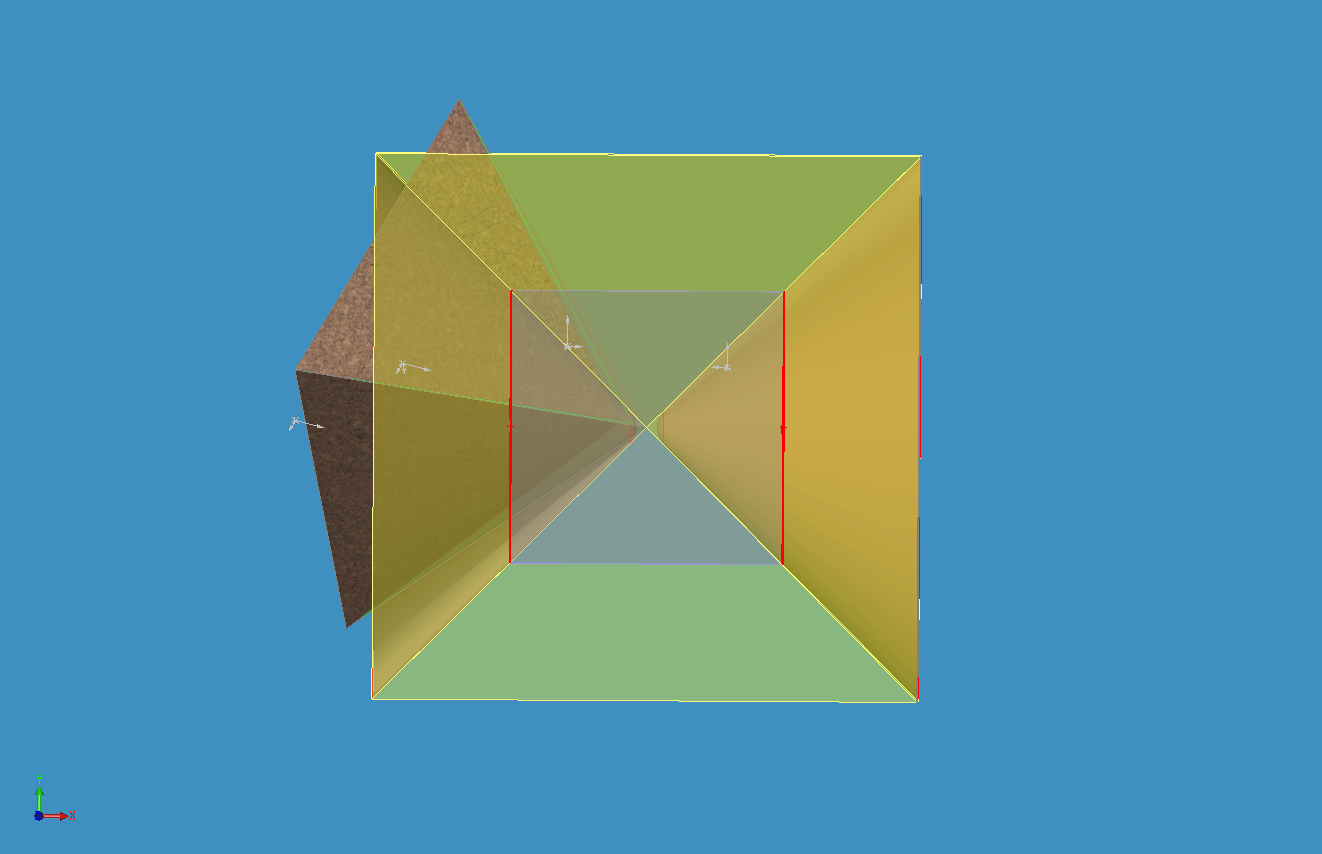 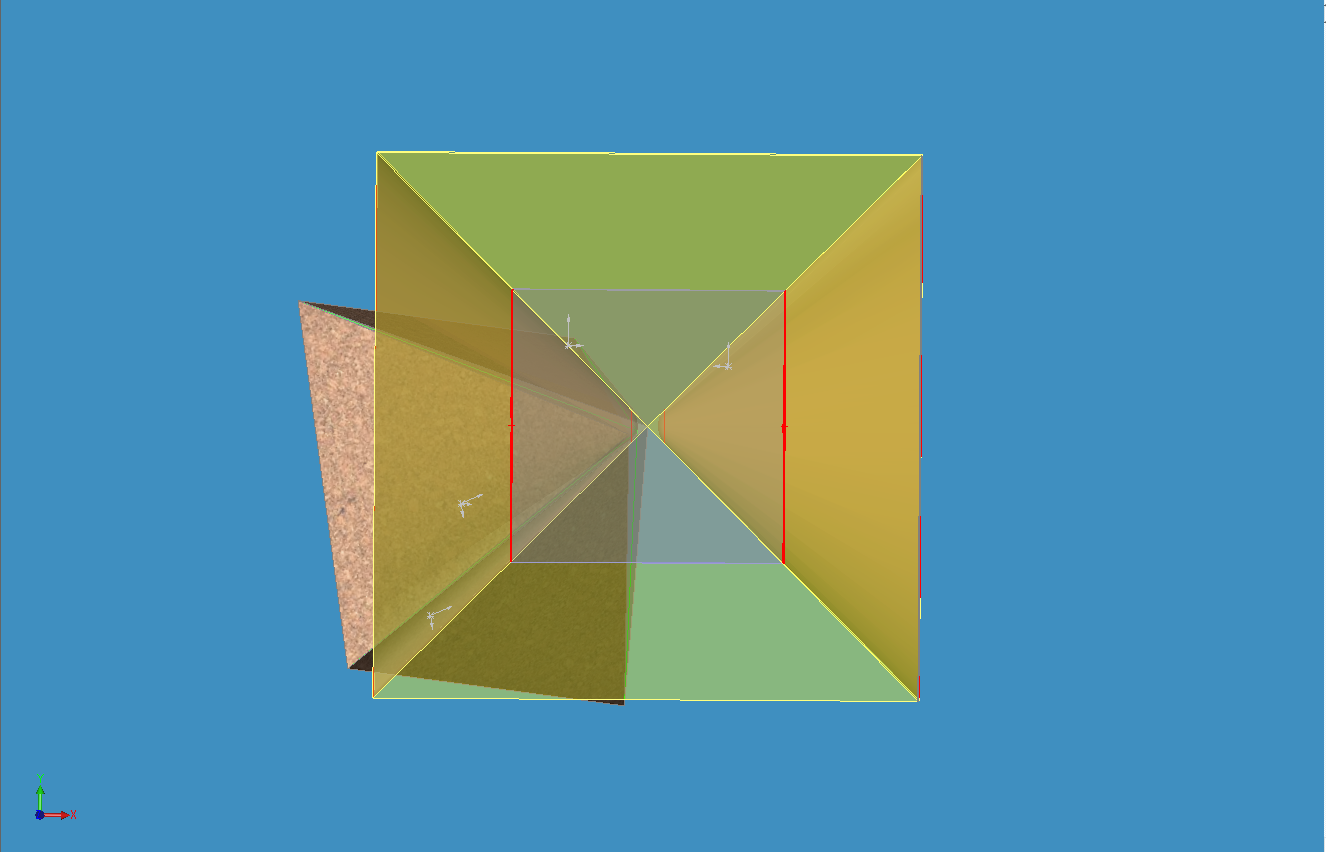 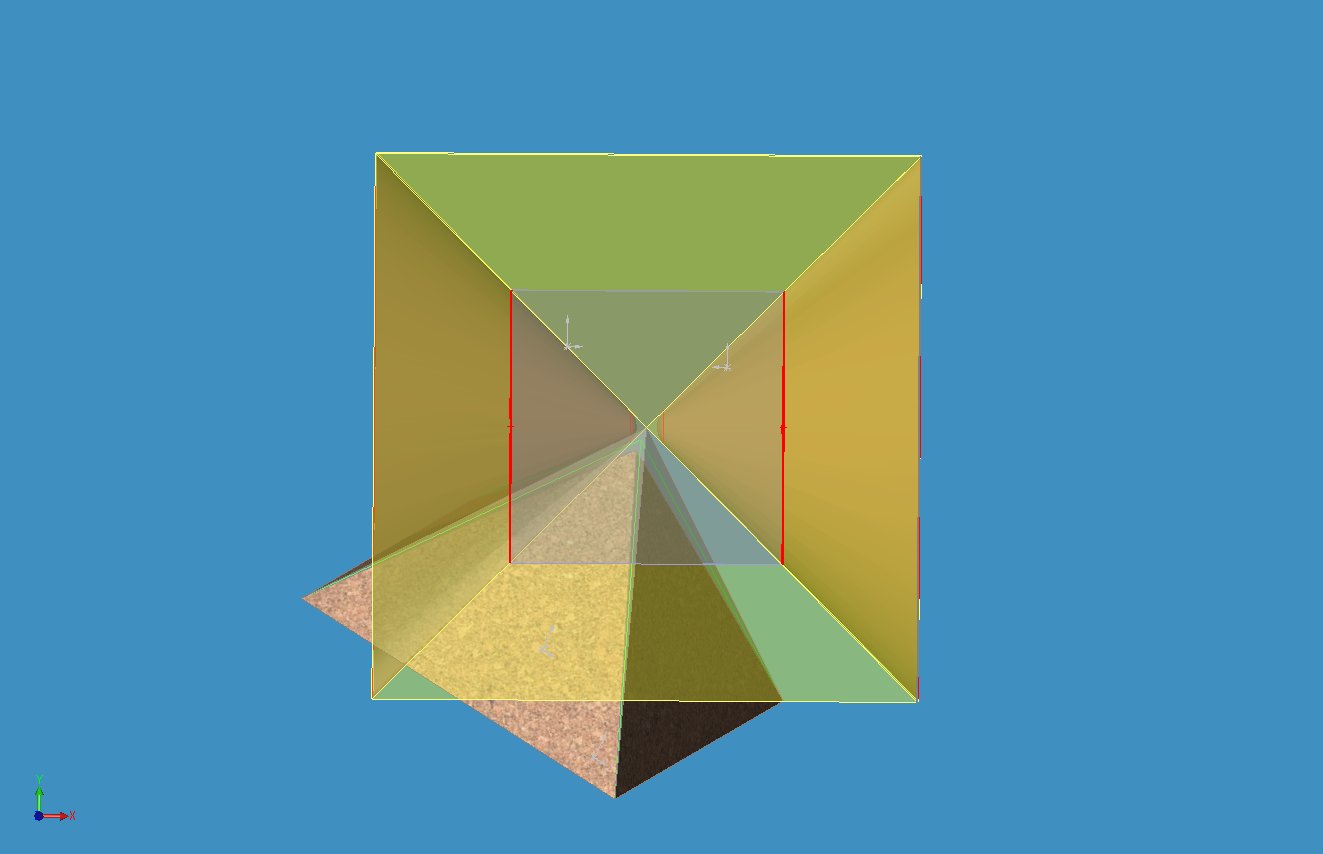 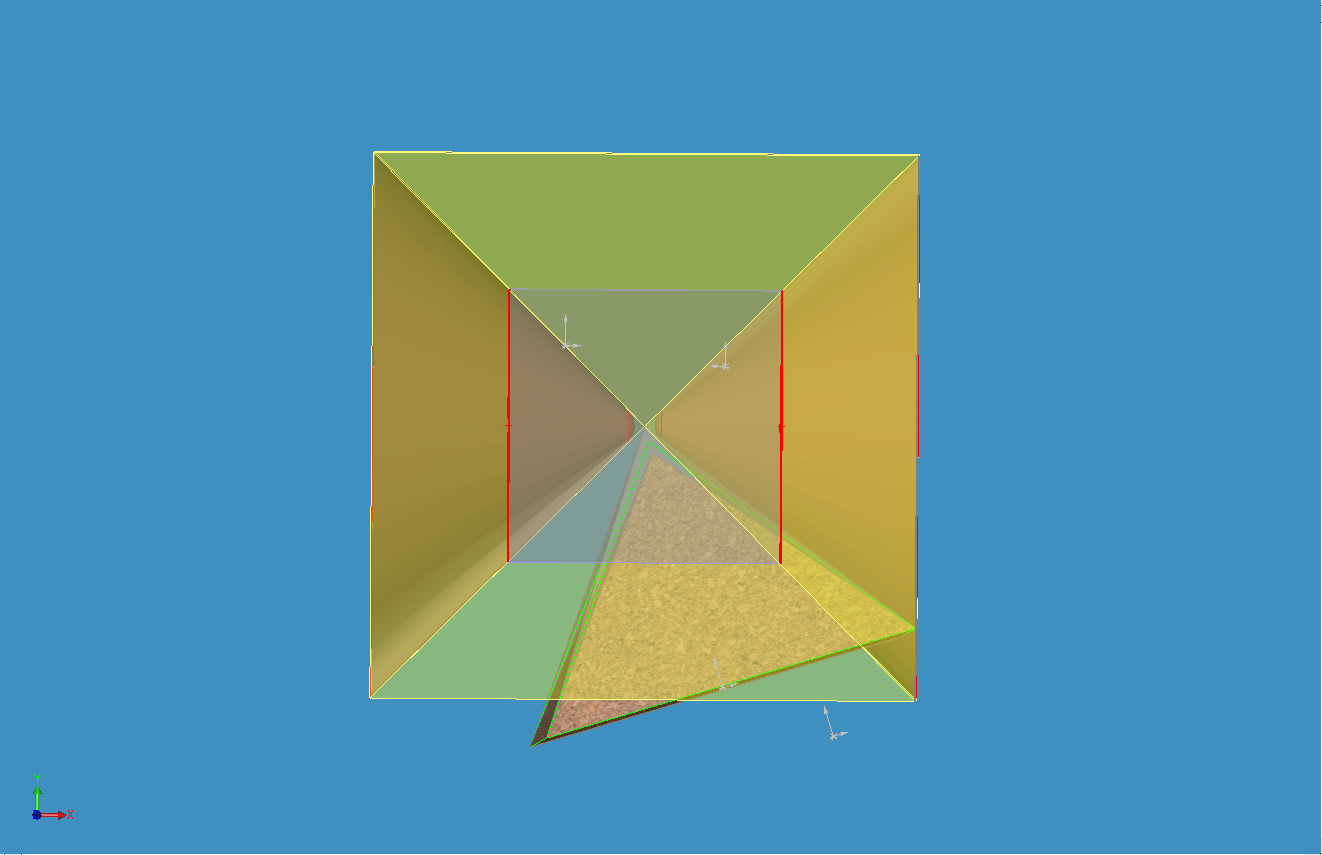